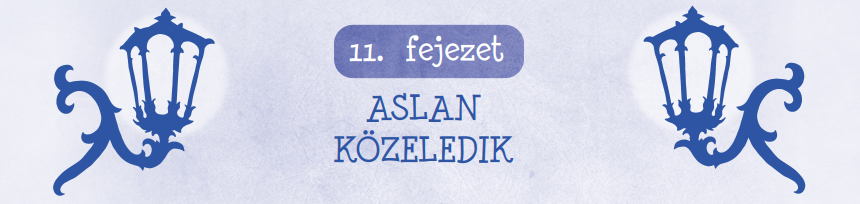 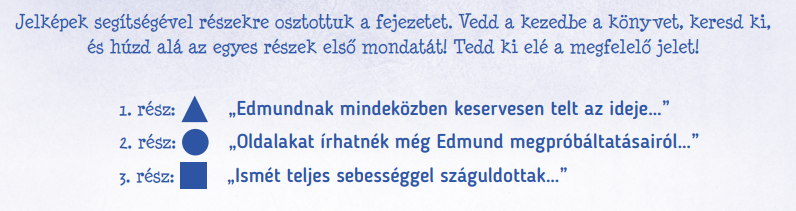 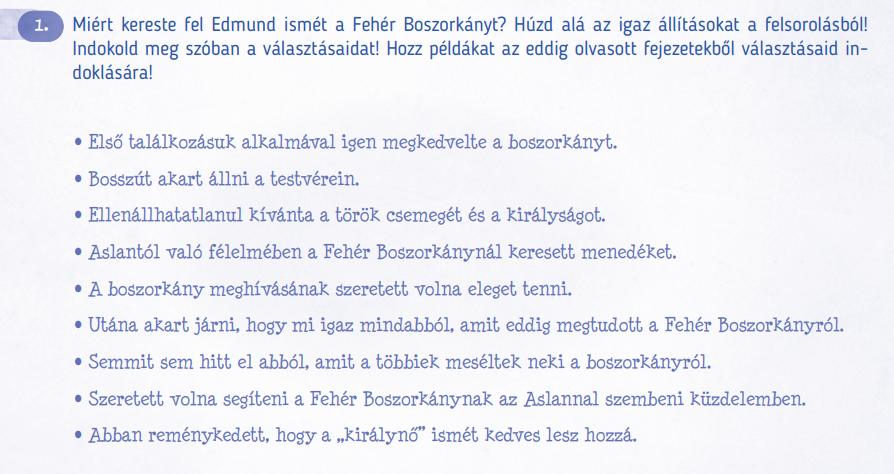 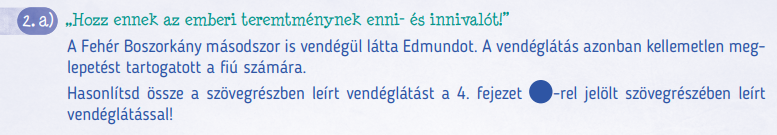 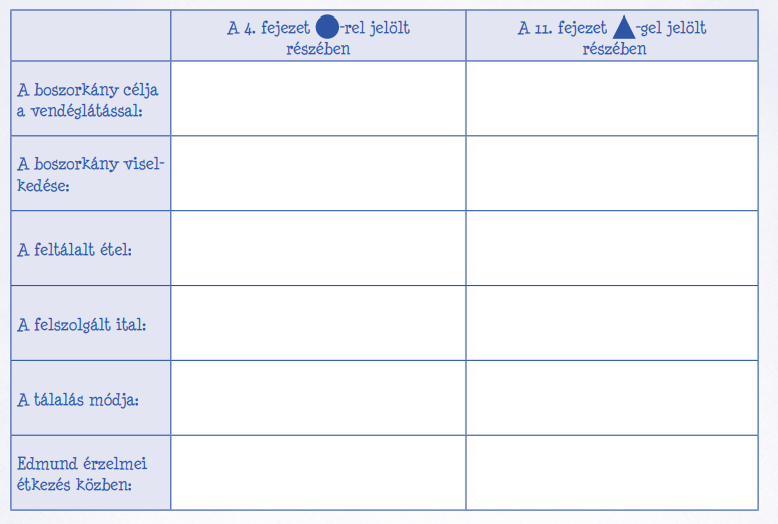 A boszorkány nem akarta, hogy a fiú az éhségtől elájuljon útközben.
A boszorkány rá akarta venni Edmundot, hogy hozza el testvéreit Narniába.
A boszorkány látszólag nyájas, gondoskodó volt.
A boszorkány dühös volt.
egy szelet száraz kenyér
török csemege
víz
kellemes ízű, édes, zamatos, forró ital
szegényes, megalázó tálalás
elegáns tálalás
Edmund először mérges volt, majd rémült.
Elszállt minden félelme, biztonságban érezte magát.
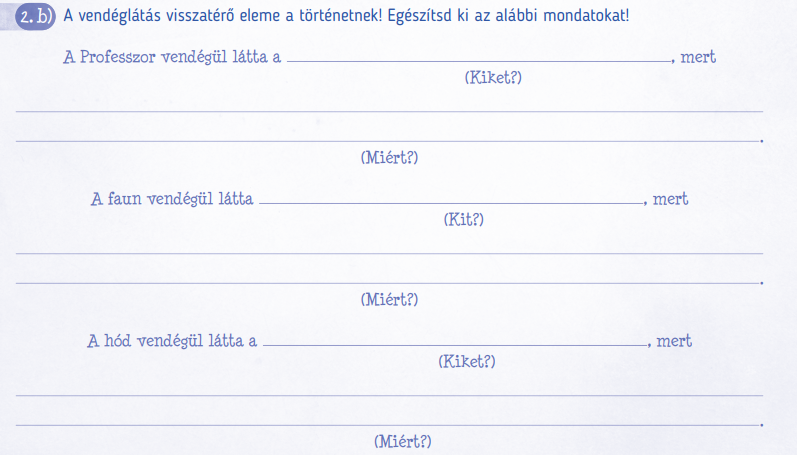 gyerekeket
a háború bombázásai elől a szüleik vidékre küldték őket
Lucyt
át akarta adni a boszorkánynak
gyerekeket
ő is Aslan szolgálatában állt
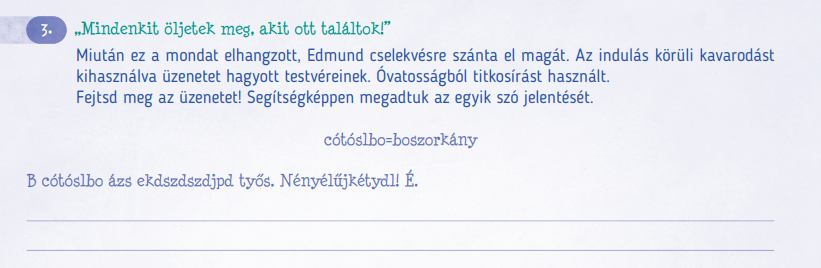 A boszorkány az életetekre tör. Meneküljetek! E.
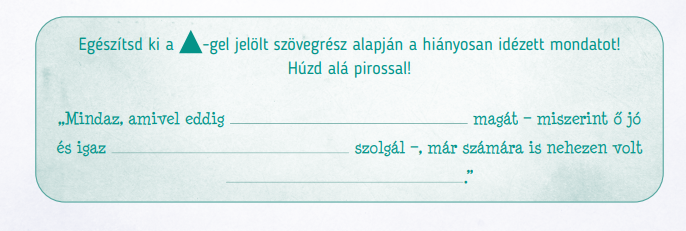 biztatta
ügyet
hihető
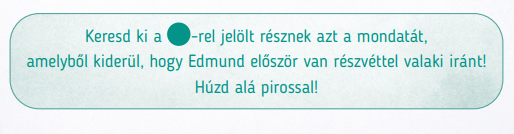 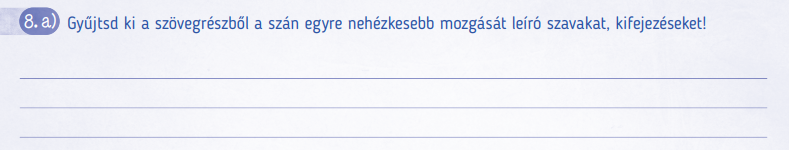 „a szán sem haladt olyan simán”, „el-el akadt”, „ide-oda farolt”, „csúszkált”, „egyre lassabban jutott előre”, „végleg elakadt”
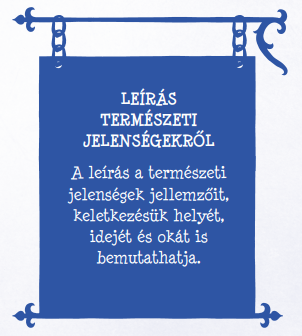 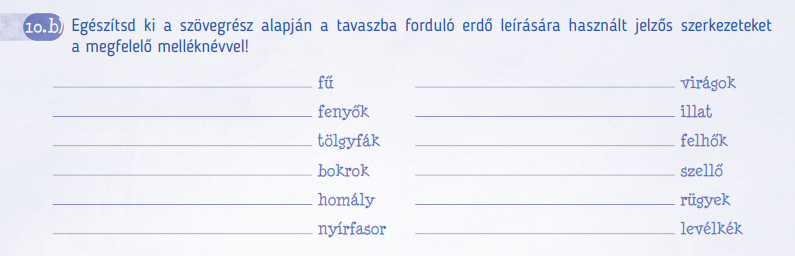 zöld
sárga
sötétzöld
kellemes
fehér
csupasz
gyenge
vizes
fehéres
zöldesbarna
áttetsző
ezüstös levelű
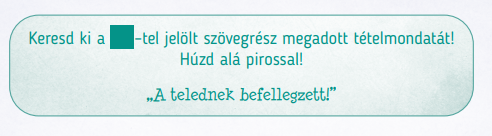 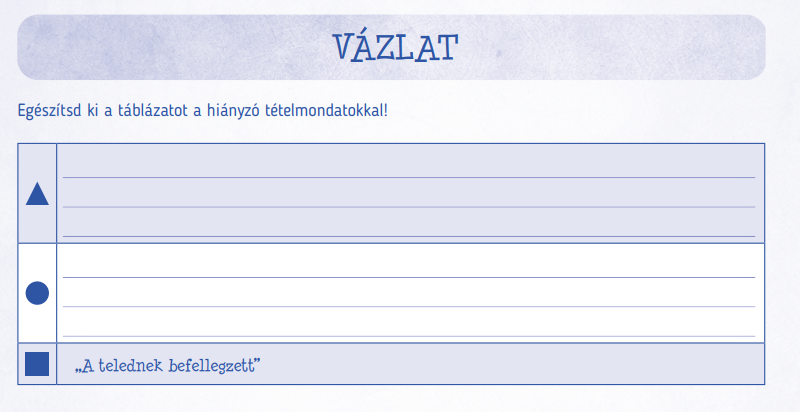 „Mindaz, amivel eddig biztatta magát – miszerint ő jó és igaz ügyet szolgál -, már számára is nehezen volt hihető.”
„Edmund a történetben először érzett igazán sajnálatot valaki iránt.”